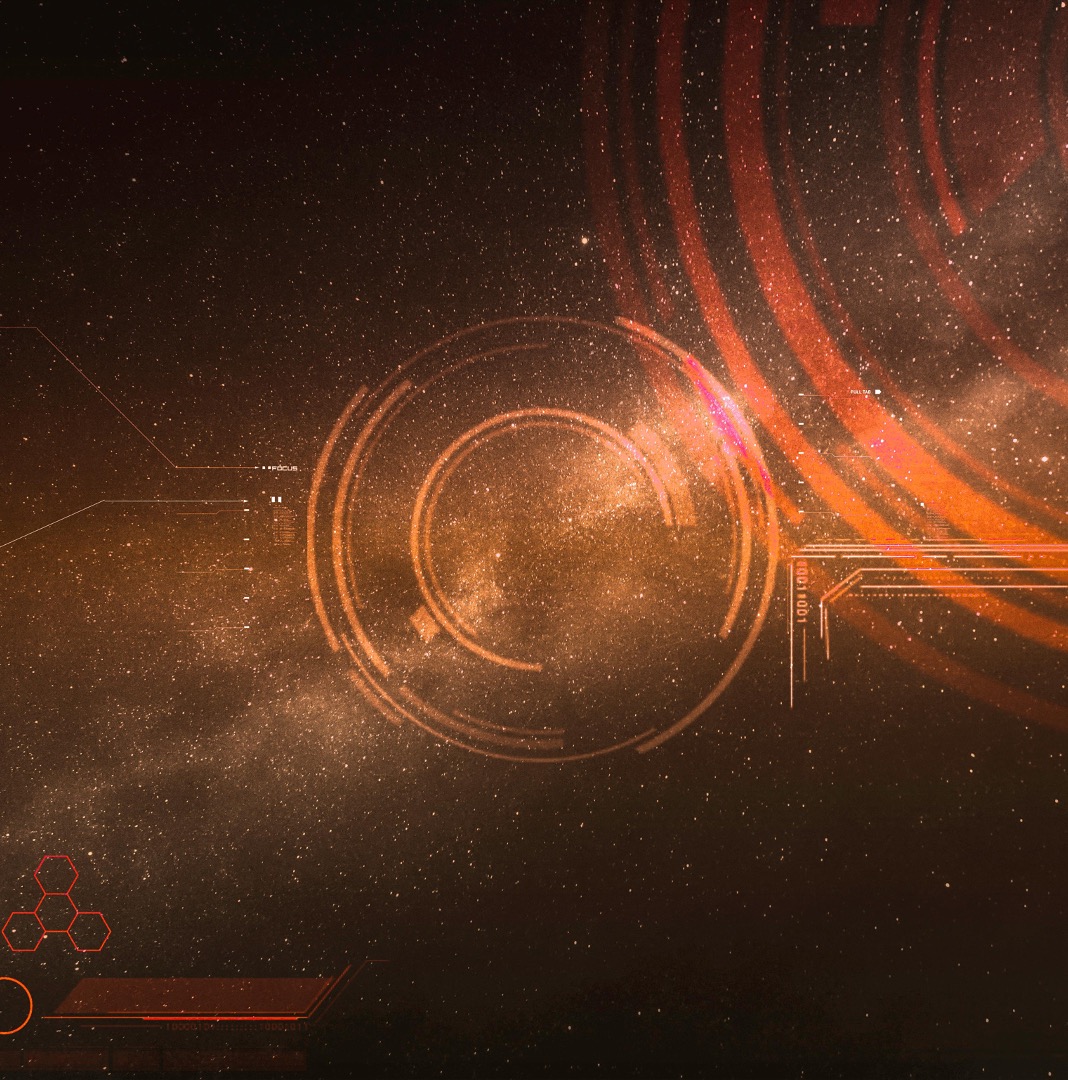 Overcoming Obstacles to Neurodiversity and Inclusion
Dr. Theresa Haskins | Presentation for the USDA TARGET Center
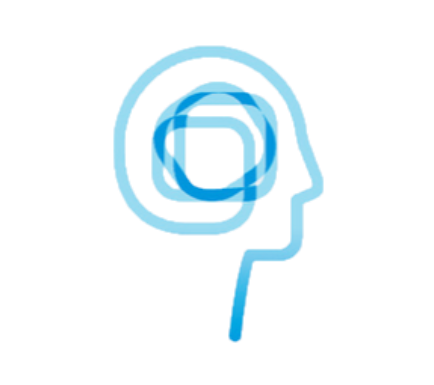 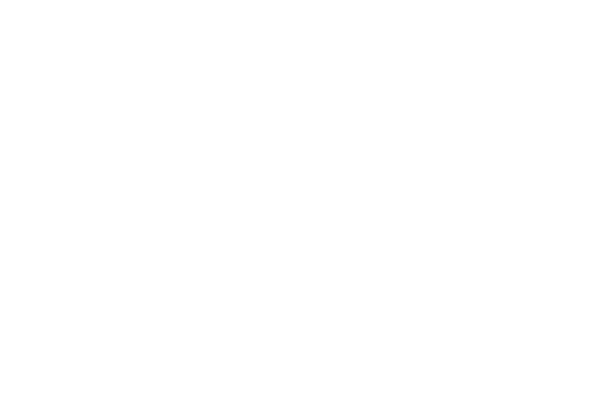 Advancing Access
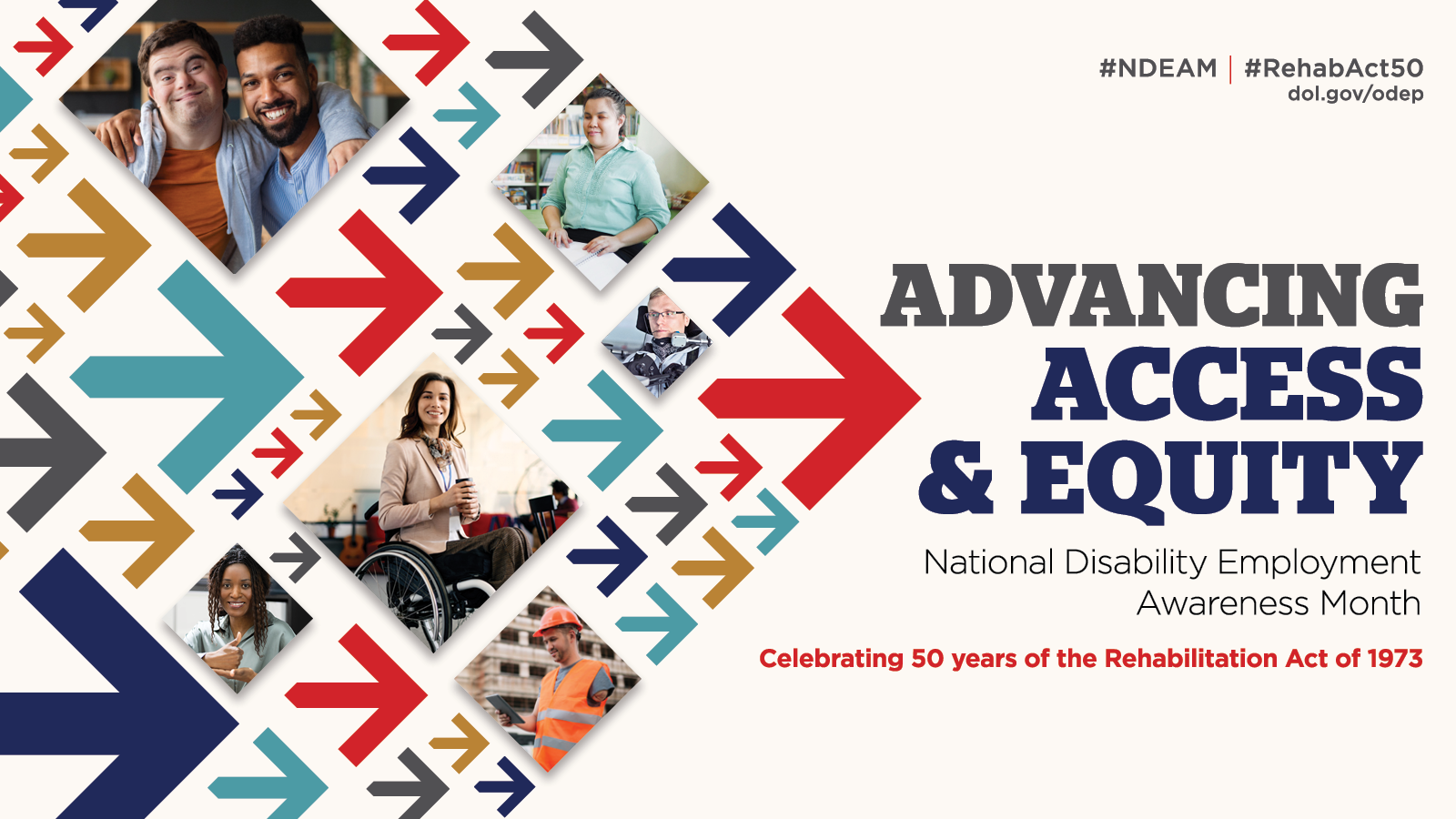 About the Session
Understand the importance of overcoming barriers to neurodiversity and inclusion.
Challenge common fears and misconceptions.
Learn strategies for fostering empathy and implementing change.
Neurodiversity Includes You
Types of Neurodivergence
(Neuro)Distinct
How to Create Neurodiverse Environments
[Speaker Notes: Strengths-Based Language Emphasize the strengths and talents of neurodivergent individuals. For example, "individuals with unique problem-solving abilities" instead of "individuals with difficulties."
Avoid Stigmatizing Terms Refrain from using stigmatizing or derogatory terms when referring to neurodivergent individuals.
Inclusive Environment Promote the idea of an "inclusive environment" that values and respects the diversity of neurodivergent individuals.
Accessibility Encourage "accessibility" to ensure that materials, communication, and environments are designed to be accessible to all, including neurodivergent individuals.
Collaboration and Inclusion Stress the value of "collaboration and inclusion" to create environments where neurodivergent individuals can work together effectively.]
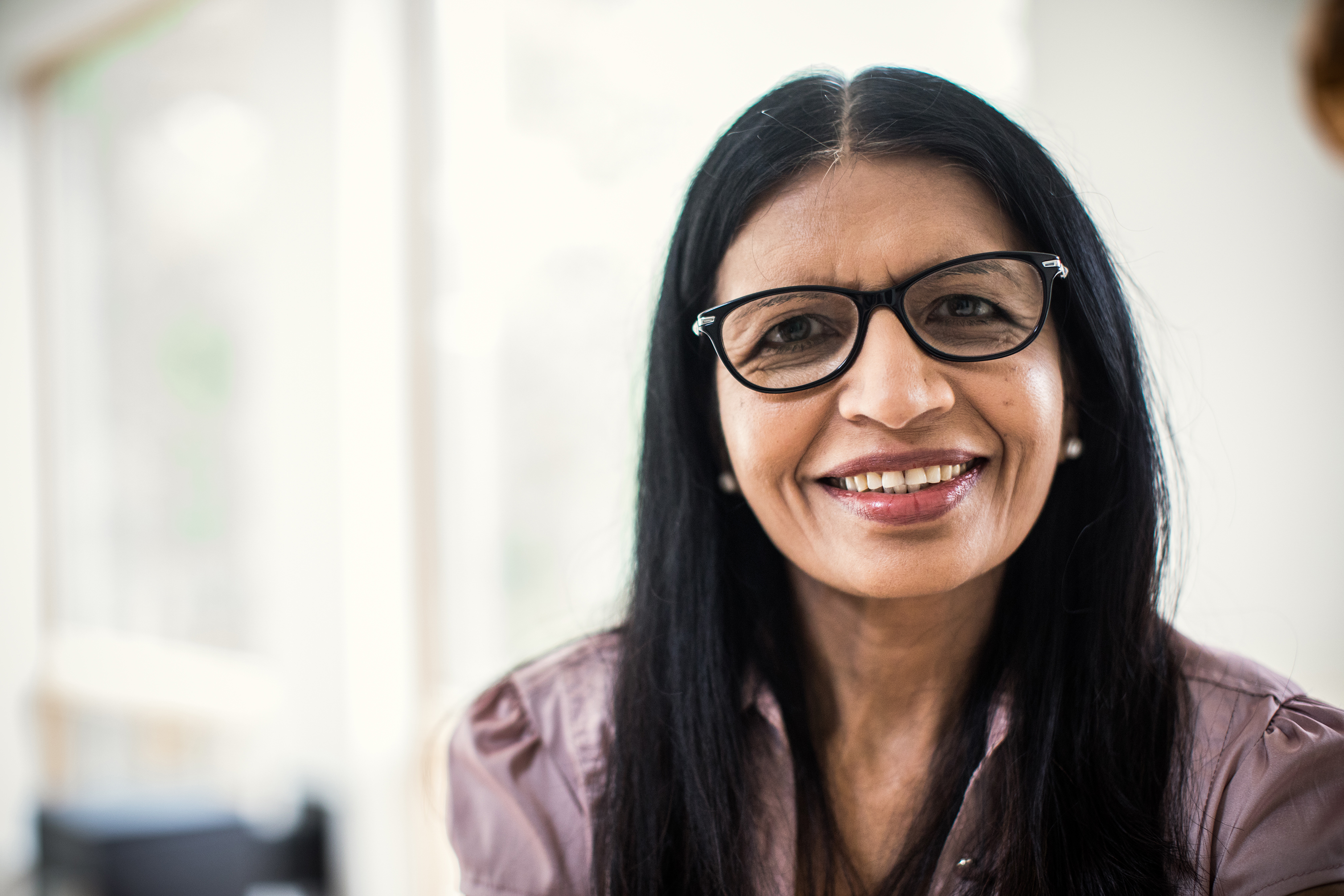 Abilities Scenario
Emma is a highly talented software developer with autism. 
She consistently delivers high-quality code and innovative solutions.
Some colleagues and her supervisors assume that her autism affects her competency. 
She receives fewer challenging projects and opportunities for career advancement.
What is the primary issue in Emma’s scenario?
[Speaker Notes: Emma's lack of interest in challenging projects. 
Emma's autism, which is assumed to affect her competency. 
The supervisor's inability to recognize Emma's talent. 
Emma's inability to collaborate with colleagues.]
The issue in Emma’s scenario is…
[Speaker Notes: Debrief for Identifying the Issue (Question 1):
A) The primary issue is Emma's lack of interest in challenging projects.
Feedback: This is not the primary issue in the scenario. Emma is a highly talented developer, and her lack of interest in challenging projects is not the issue.
B) The primary issue is Emma's autism, which is assumed to affect her competency.
Feedback: Correct. The primary issue in the scenario is that Emma's autism is assumed to affect her competency, leading to fewer opportunities for career advancement.
C) The primary issue is the supervisor's inability to recognize Emma's talent.
Feedback: While the supervisor's recognition of Emma's talent is a concern, it is not the primary issue. The main issue is the assumption about Emma's competence due to her autism.
D) The primary issue is Emma's inability to collaborate with colleagues.
Feedback: This is not the primary issue. The scenario does not suggest that Emma has difficulties collaborating with colleagues.]
How can this issue be best resolved?
[Speaker Notes: Continue to assign Emma to tasks she is comfortable with to avoid complications. 
Provide Emma with additional training to address her autism-related challenges. 
Foster open and empathetic communication with Emma to understand her career goals and offer projects that align with her skills. Enroll in training to learn about autism and mitigate biases. 
Transfer Emma to a different department with less challenging projects.]
The way to resolve this issue is to…
[Speaker Notes: Continue to assign Emma to tasks she is comfortable with to avoid complications. 
Provide Emma with additional training to address her autism-related challenges. 
Foster open and empathetic communication with Emma to understand her career goals and offer projects that align with her skills. Enroll in training to learn about autism and mitigate biases. 
Transfer Emma to a different department with less challenging projects.]
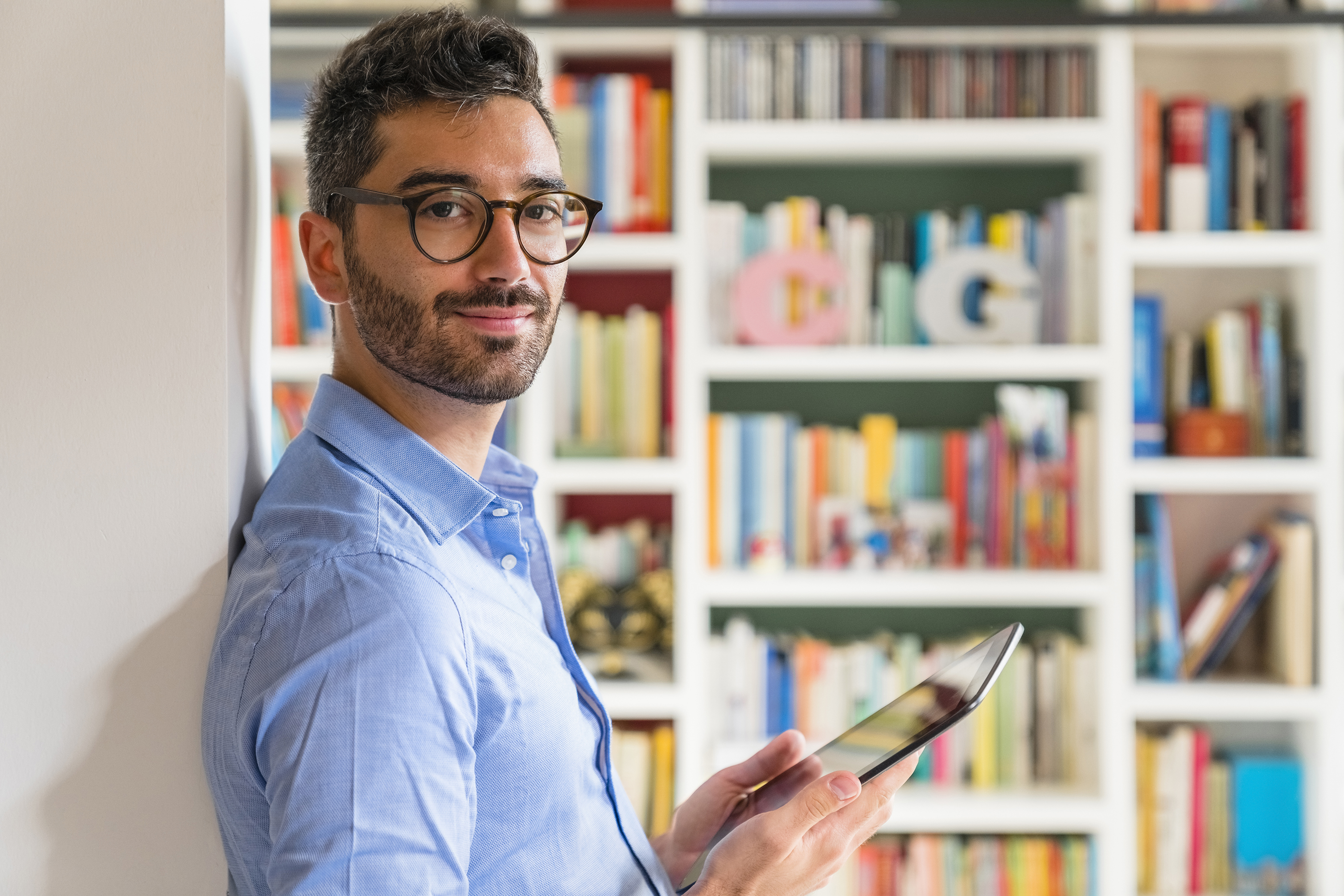 Communication Scenario
John, who has ADHD, is known for his enthusiasm and creative thinking in brainstorming sessions. 
His colleagues sometimes struggle to follow his fast-paced speech and unconventional presentation style. 
They mistakenly assume that John's communication style hinders his effectiveness because they have difficulty following his thinking, leading to missed opportunities for collaboration.
John is a highly productive innovator and is often left to work on his own projects.
What is the primary issue in John’s scenario?
[Speaker Notes: John's ADHD. 
John's unconventional presentation style. 
Team communication is hampered by misunderstandings and difficulties arising from diverse communication styles
John’s Enthusiasm]
The issue in John’s scenario is…
[Speaker Notes: Question 1: What is the primary issue in this scenario?
A) The primary issue is John's ADHD.
Feedback: John's ADHD is a factor, but the primary issue is related to his colleagues' difficulty in following his communication style, leading to missed collaboration opportunities.
B) The primary issue is John's unconventional presentation style.
Feedback: John's unconventional style is a factor, but it's not the primary issue. The primary issue is his colleagues' difficulty in following his style.
C) The primary issue is his colleagues' difficulty in following his communication style, leading to missed opportunities for collaboration.
Feedback: Correct. The primary issue in the scenario is the colleagues' difficulty in following John's communication style, which hinders collaboration opportunities.
D) The primary issue is John's enthusiasm.
Feedback: John's enthusiasm is a positive aspect, not the primary issue in the scenario.]
How can this issue be resolved?
[Speaker Notes: Continue to let John work on his own projects, as his style may not be suitable for collaboration.
Encourage John to slow down his communication and presentation style. 
Promote open communication and provide training to colleagues to better understand and adapt to John's style. 
Reassign John to a different role without collaboration requirements.]
The best way to resolve John’s issue is to…
[Speaker Notes: Question 2: How can the primary issue in this scenario be resolved to better utilize John's skills and foster collaboration effectively?
A) Continue to let John work on his own projects, as his style may not be suitable for collaboration.
Feedback: This response does not address the core issue and misses the opportunity to foster effective collaboration.
B) Encourage John to slow down his communication and presentation style.
Feedback: While encouraging John to adapt his style is a potential approach, the best response addresses both John's style and his colleagues' needs.
C) Promote open communication and provide training to colleagues to better understand and adapt to John's style.
Feedback: Correct. The best response involves addressing the primary issue by promoting open communication and providing training to colleagues to better understand and adapt to John's style, fostering effective collaboration.
D) Reassign John to a different role without collaboration requirements.
Feedback: This response avoids addressing the core issue and does not promote effective collaboration.]
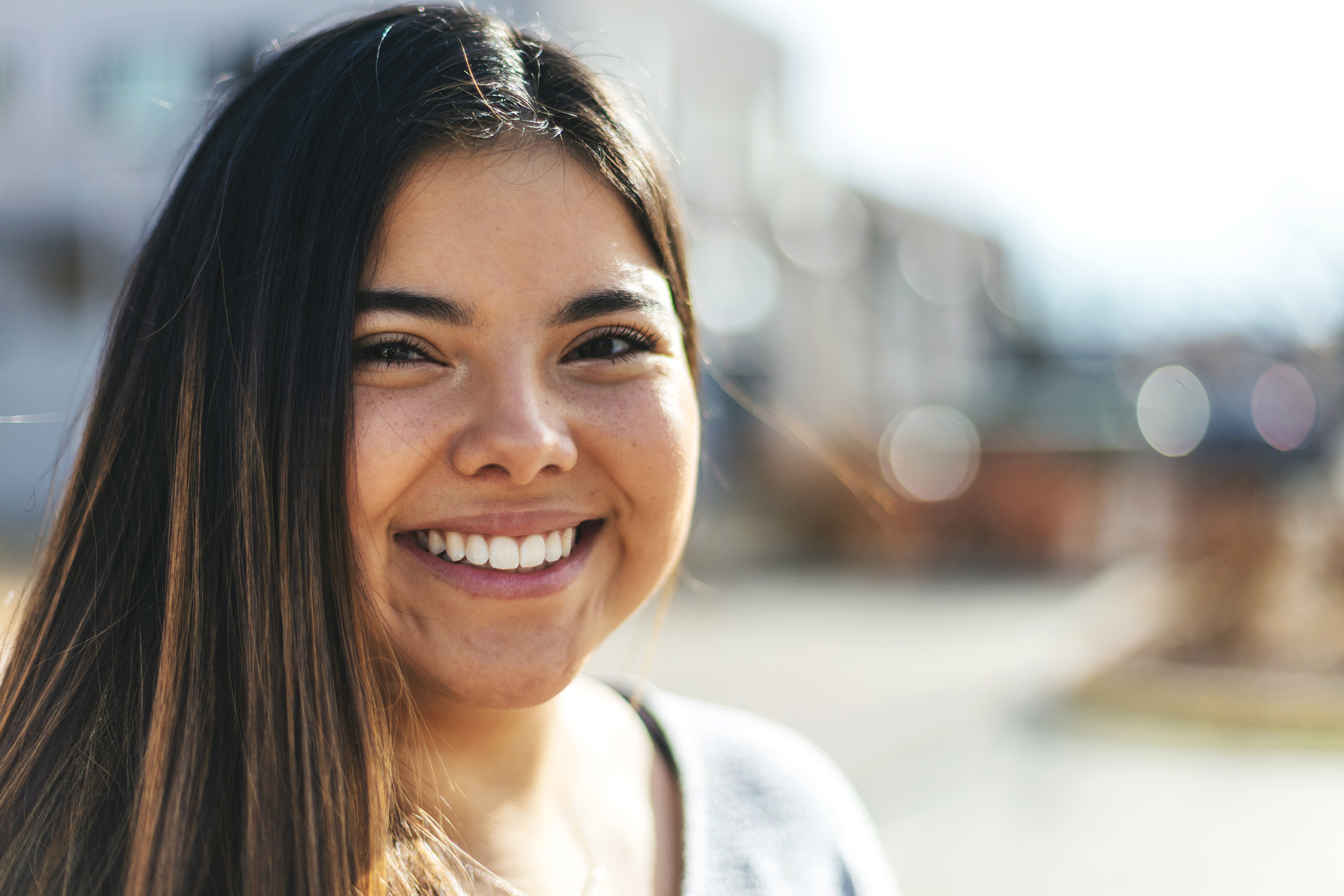 Promotion Scenario
Maria, who is on the autism spectrum, recently applied for a managerial position within her company. 
Despite her strong qualifications and excellent performance record, she is passed over for a neurotypical candidate.
The team didn’t feel like they connected with her in the interview and believed the other candidate was more "socially skilled." 
Marie received this feedback and is confused. She thought the interview went well. She has all the skills for the job and doesn’t know how to overcome this obstacle.
What is the primary issue in Maria’s scenario?
[Speaker Notes: Question 1: What is the primary issue in this scenario?
Maria lacks the qualifications for the managerial position. 
Maria's interview performance. 
The team's preference for a candidate is based on their social skills.
The primary issue is Maria's confusion.]
The issue in Maria’s scenario is…
[Speaker Notes: A) The primary issue is that Maria lacks the qualifications for the managerial position.
Feedback: Maria's qualifications are not the primary issue. She is described as having strong qualifications
B) The primary issue is the team's preference for a neurotypical candidate based on social skills.
Feedback: Correct. The primary issue in the scenario is the team's preference for a neurotypical candidate based on social skills, which overlooks Maria's strong qualifications.

C) The primary issue is Maria's interview performance.
Feedback: While Maria's interview performance is a factor, it is not the primary issue. The core problem is related to the team's preference for a neurotypical candidate based on social skills.
D) The primary issue is Maria's confusion.
Feedback: Maria's confusion is a consequence of the primary issue but not the primary issue itself.]
How can Maria’s issue be best resolved?
[Speaker Notes: Offer Maria additional training to improve her social skills. 
Provide specific feedback to Maria on her interview performance. 
Interview Maria again for the managerial role.
Promote education and training for the team on neurodiversity and inclusive hiring practices.]
The best way to resolve Maria’s issue is to…
[Speaker Notes: A) Offer Maria additional training to improve her social skills.
Feedback: This response does not directly address the primary issue of promoting inclusivity in the hiring process. It places the onus on Maria rather than addressing the team's bias.
B) Provide specific feedback to Maria on her interview performance.
Feedback: While providing feedback to Maria is valuable, it doesn't directly address the team's bias toward neurotypical candidates.
C Interview Maria again for the managerial role.
Feedback: Reinterviewing Maria may be a part of the solution, but it does not directly address the team's bias against neurodiverse candidates.

)D Promote education and training for the team on neurodiversity and inclusive hiring practices.
Feedback: Correct. The best response involves addressing the primary issue by promoting education and training for the team on neurodiversity and inclusive hiring practices, fostering a more inclusive hiring process.]
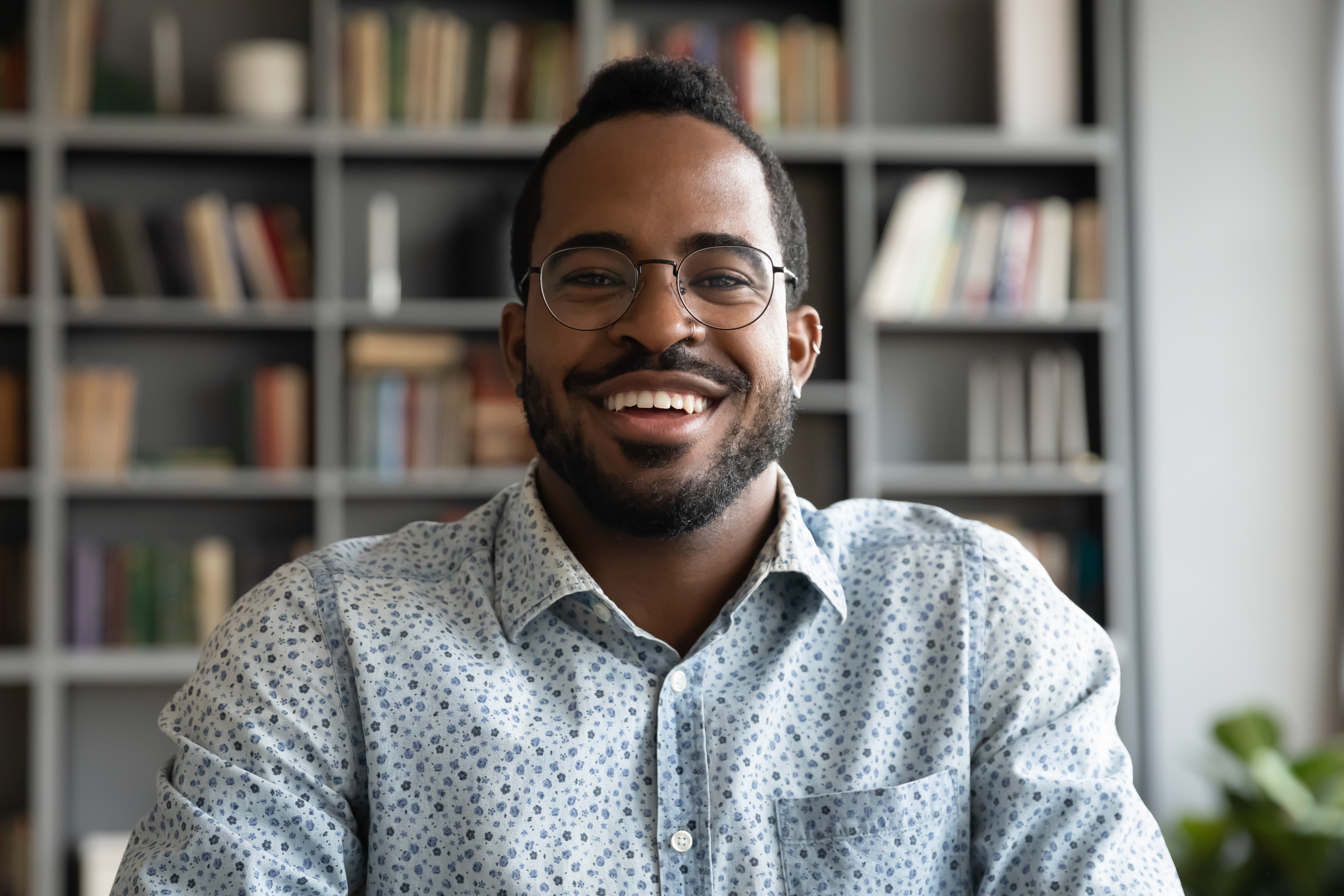 Limited Opportunities Scenario
Michael is an autistic employee with a strong analytical mind.
He is pigeonholed into a narrow range of tasks at work.
His supervisors are concerned about him engaging in client interactions, so they continuously assign him to back-office projects.
He wants to be promoted, but his supervisor doesn’t believe he's suited for leadership roles. 
Michael's potential for growth within the company is restricted, even though he possesses valuable skills and insights.
What is the primary issue in Michael’s scenario?
[Speaker Notes: Michael's lack of social skills. 
Michael's desire for promotion. 
The supervisor's perception of Michael's suitability for leadership roles. 
Michael's strong analytical mind.]
The primary issue for Michael is…
[Speaker Notes: Michael's lack of social skills. 
Michael's desire for promotion. 
The supervisor's perception of Michael's suitability for leadership roles. 
Michael's strong analytical mind.]
How can Michael’s issue be best resolved?
The best way to resolve the issue for Michael is to…
[Speaker Notes: Continue to assign Michael to back-office projects to avoid client interactions. 
Promote Michael to a leadership role to address his concerns. 
Transfer Michael to a different department with no client interactions.
Engage in open and honest communication with Michael to understand his career aspirations and provide opportunities that align with his skills and interests.]
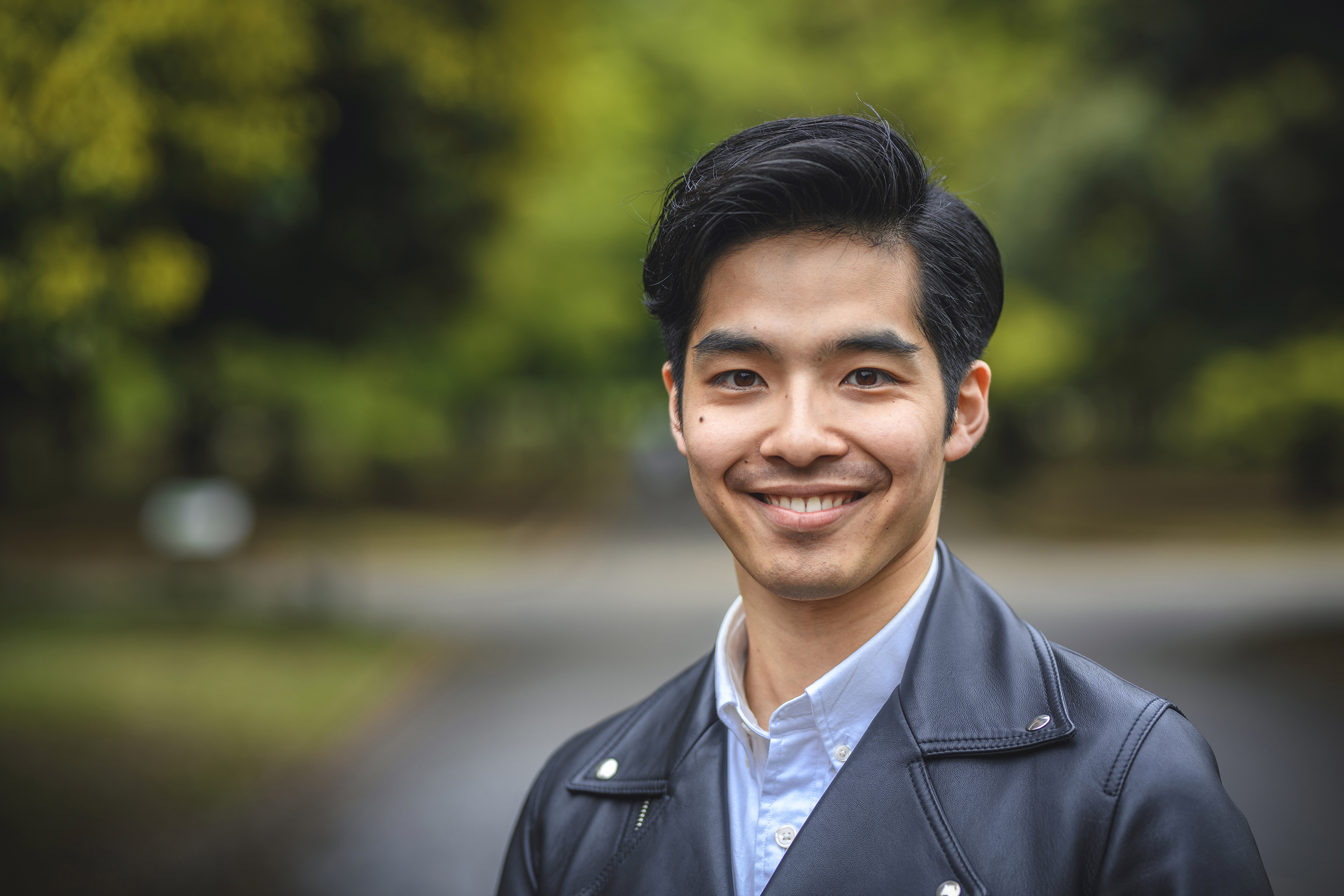 David’s Story
David is a neurodivergent team member known for his exceptional problem-solving skills and creativity. 
However, his supervisor often assigns him to tasks that don't leverage his strengths, limiting his contributions to the team.
David feels frustrated and undervalued, which affects his job satisfaction.
What is the primary issue in David’s scenario?
[Speaker Notes: David's lack of enthusiasm for his tasks. 
David's neurodivergence. 
David's incompatibility with the team.
The supervisor's failure to recognize and utilize David's strengths.]
The primary issue for David is…
[Speaker Notes: David's lack of enthusiasm for his tasks. 
David's neurodivergence. 
David's incompatibility with the team.
The supervisor's failure to recognize and utilize David's strengths.]
How can this issue be best resolved?
[Speaker Notes: Provide David with more challenging work. 
Ask David to work longer hours to compensate for his perceived underutilization. 
Encourage David to adapt to the team's work style. 
Transfer David to a different department with tasks that align with his strengths.]
The way to resolve the issue for David is to…
[Speaker Notes: Provide David with more challenging work. 
Ask David to work longer hours to compensate for his perceived underutilization. 
Encourage David to adapt to the team's work style. 
Transfer David to a different department with tasks that align with his strengths.]
Overcoming Neurodiversity Issues
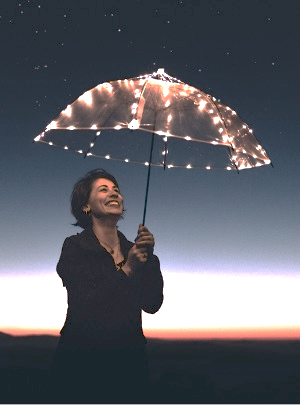 Promote Neurodiversity
Educate yourself
Respect individual differences
Focus on accessibility
Be open to new approaches
Implement universal practices
Advocate proactively for inclusion
@ Theresa Haskins, LLC 2023
Continue Learning     with
Dr. Theresa Haskins
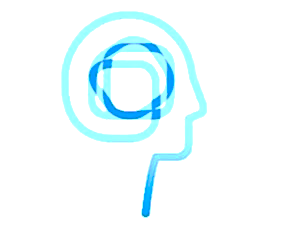 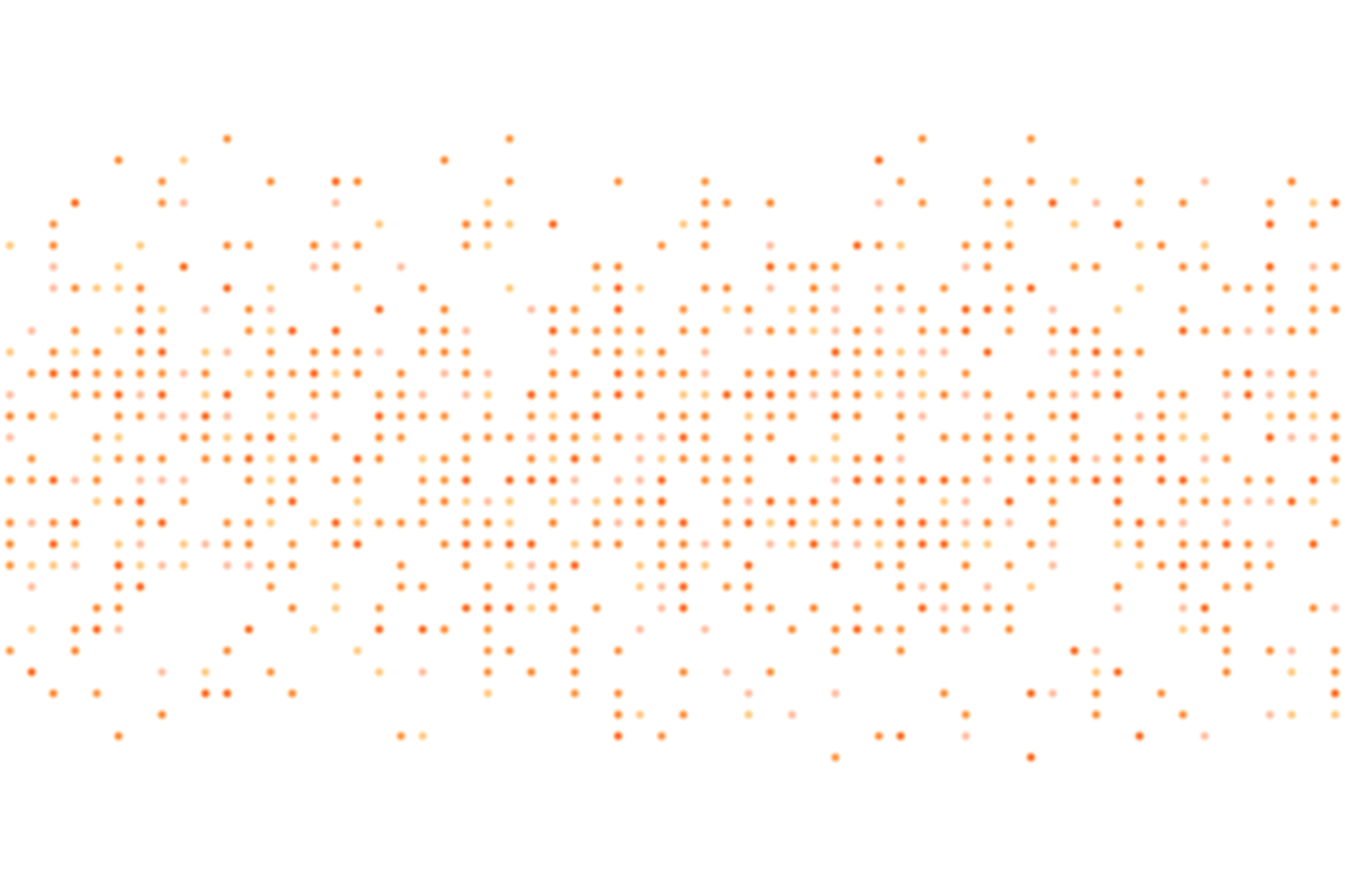 USDA TARGET Center
NDEAM 2023 Upcoming Sessions


See e-mailed schedule for details.


Find resources, podcasts, newsletters and more at
www.theresahaskins.com
@ Theresa Haskins, LLC 2023
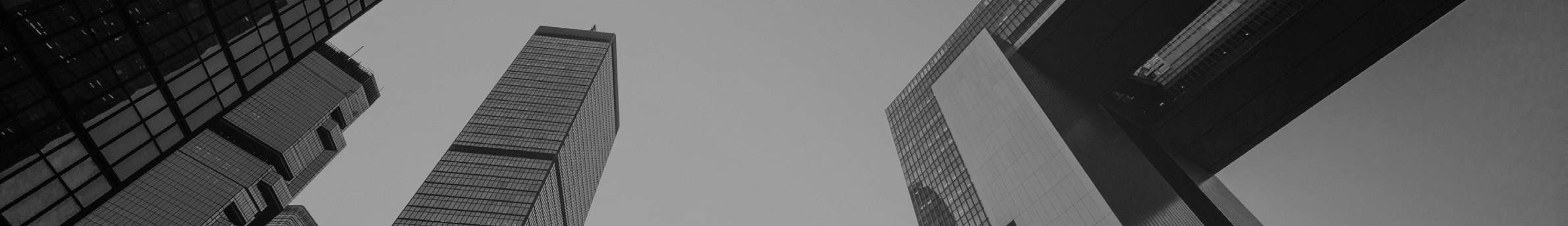 Current and Upcoming Meetings
OCTOBER
MONDAY	WEDNESDAY
THURSDAY
TUESDAY
11:00 AM – 12:00 PM
Navigating Temporary Disabilities: Resilience and Coping Strategies (Part 2 of 2)
Dr. Theresa Haskins 
Haskins Consulting
10/31/2023
11:00 AM – 12:00 PM
Postural Ergonomics in the Workplace (Part 2 of 2)
Dr. Krista BurnsAmerican Posture Institute
1:00 PM – 2:00 PM
Working Group: MS Teams Is Accessible for All 
Michelle Sherbondy Education Program Manager
10/31/2023
11:00 AM – 12:00 PM
Identifying Obstacles to Neurodiversity and Inclusion Dr. Theresa Haskins Haskins Consulting
1:00PM – 2:00 PM
Overcoming Barriers to Neurodiversity and Inclusion Dr. Theresa Haskins Haskins Consulting
10/30/2023
11:00 AM – 12:00 PM Emotional Intelligence (Part 2 of 2)
Carolyn Owens, MCC, SPHR
1:00 pm- 2:00 pm
Bridging Gaps: Generations and Disabilities
Mayor Neil McDevitt
10/19/2023
10/19/2023
11/1/2023
11/2/2023
Contact Information
TARGET Center Websitehttps://www.usda.gov/target-center
TARGET Center Emailtarget-center@usda.gov
TARGET Center Phone Number(202) 720-2600
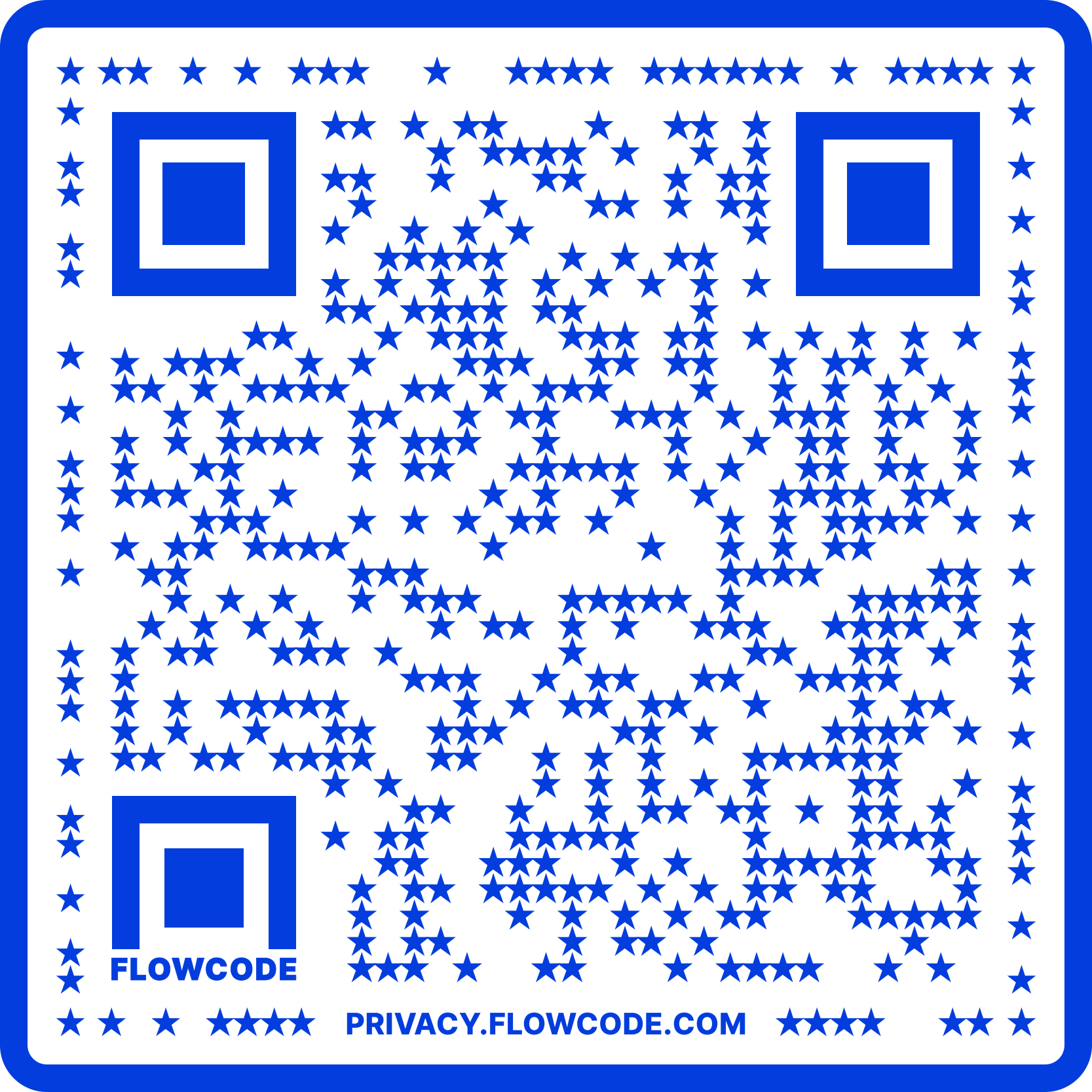